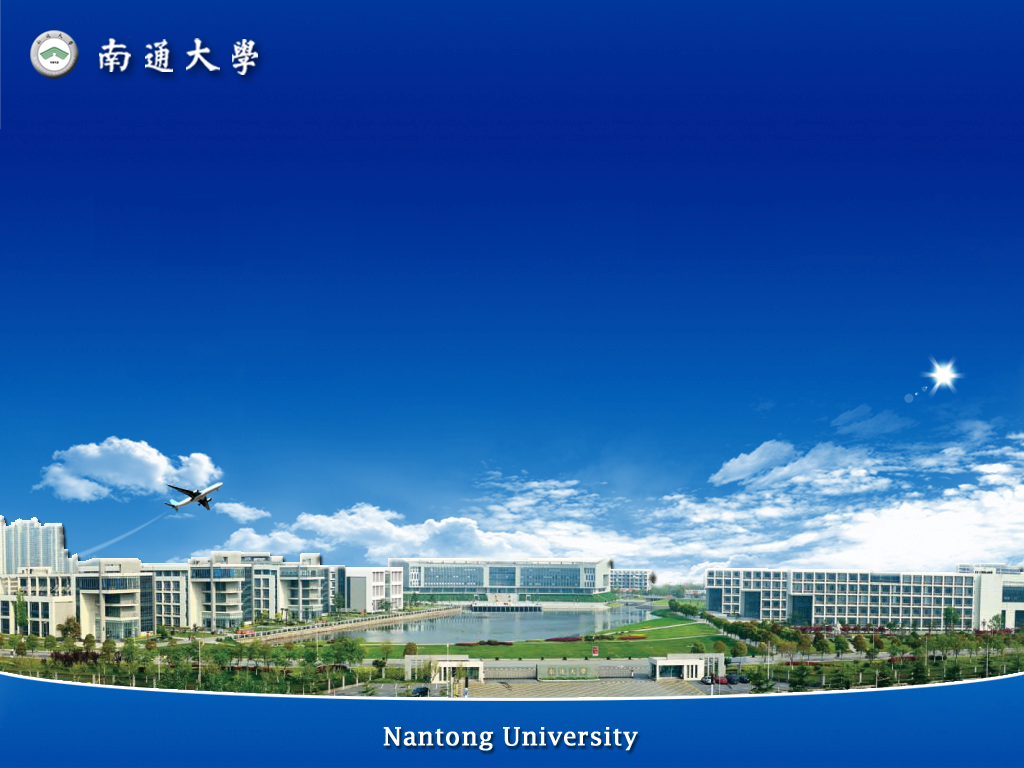 2023-2024学年第一学期
班级学风建设计划
学部     班级     汇报人（班干部职务）
                 2023年   月   日
提    纲
一、班级概况
二、围绕班风、学风建设所做工作及取得成效
三、班风、学风存在问题与原因分析
四、本学期计划开展工作与落实措施
一、班级概况
要求：简要概述班级人数、性别比例、生源地和宿舍分布等
班级同学意向考研升学、出国（境）留学或就业创业、考公考编等情况
二、围绕班风、学风建设所做工作及取得成效
要求：概括介绍贯彻“党团引领、以学为主、全面发展、坚守底线”方针的具体举措，以及在班级、宿舍、个人等层面取得成绩
本学期每位同学在课表基础上制订的学习计划安排表检查情况（是否保证每周5个学习日，每个学习日有8小时以上学习），及团支书、班长、学习委员学习计划安排表展示
落实课堂管理“3+2”要求图片展示
本学期各门课程学习笔记检查情况与部分优秀笔记展示
本学期部分优秀作业展示
本学期各宿舍内务评分与优秀宿舍展示
本学期PU平台发起活动与部分同学特长展示
本学期召开班会的次数、内容与图片展示
班级学风建设考评结果
备注：对照《学风建设绩效考评标准（适用学生班级）》进行
宿舍学风建设考评结果
备注：对照《学风建设绩效考评标准（适用学生宿舍）》进行
优秀学生情况汇总
备注：对照《学风建设绩效考评标准（适用学生个人）》进行评选
学业预警学生情况汇总
备注：对照《学风建设绩效考评标准（适用学生个人）》进行评选
三、班风、学风存在问题与原因分析
要求：针对课程学习、英语等级考试、以及创新创业与实践能力培养等，分析存在问题与原因
四、本学期计划开展工作与落实措施
要求：围绕考研升学、出国（境）留学或就业创业、考公考编，按优良标准抓好各门课程的学习，大力提升英语等级考试通过率，促进培养创新创业与实践能力等，谈学风建设计划与措施
谢谢大家！
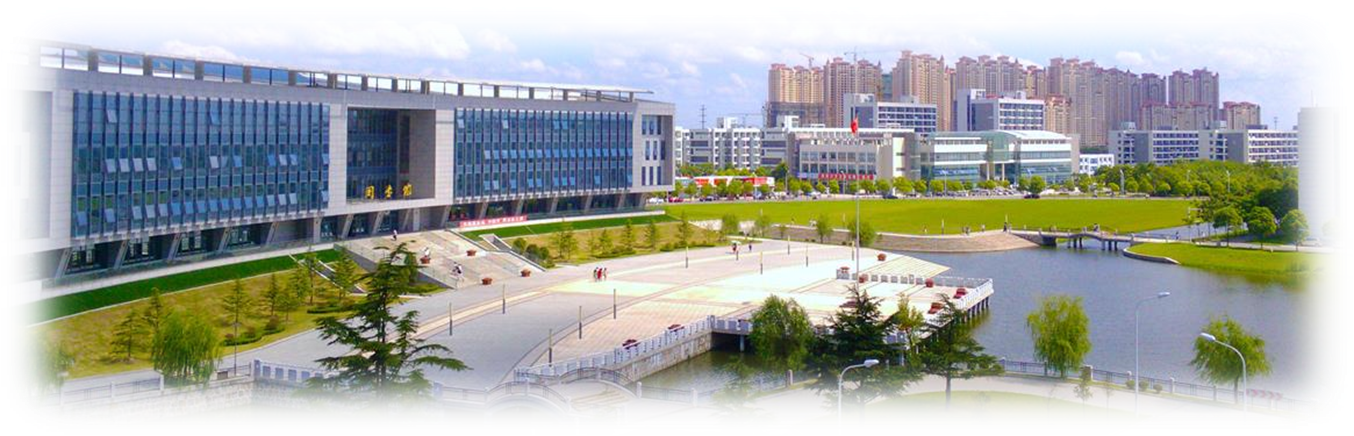